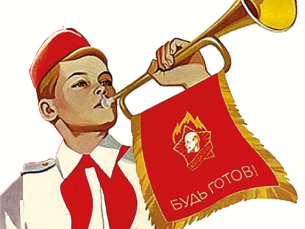 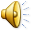 ЗВЕРОБОИ
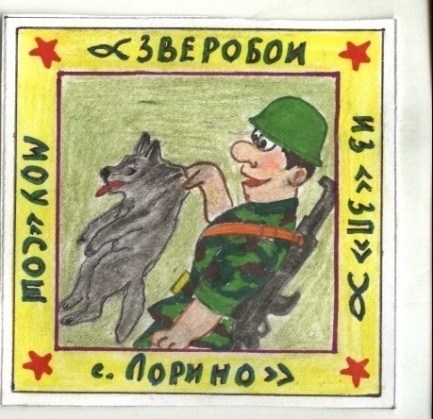 из пограничной зоны
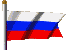 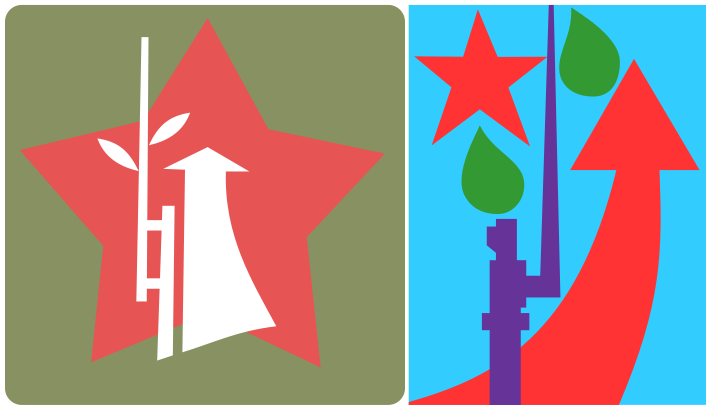 Девиз:
«Чтобы Родине служить, 
надо сильным, 
смелым быть!»
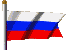 ЗВЕРОБОИ
из пограничной зоны
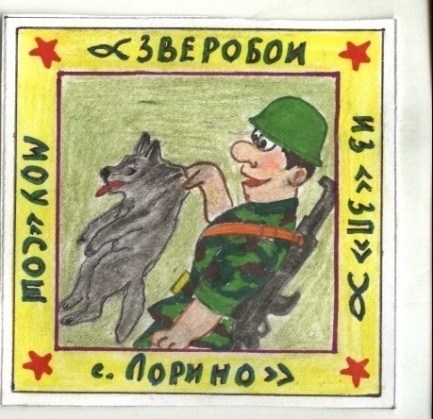 Я, ты, он, она- вместе…
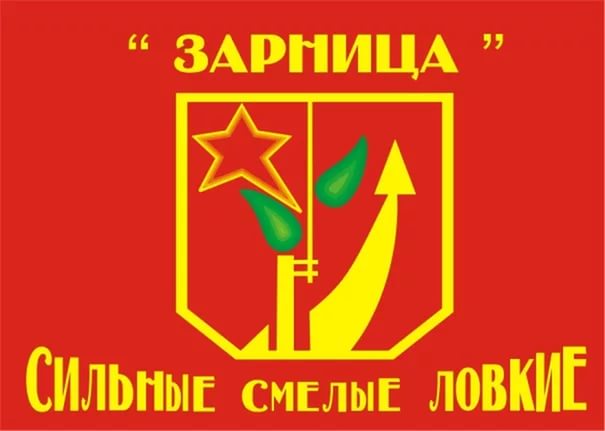 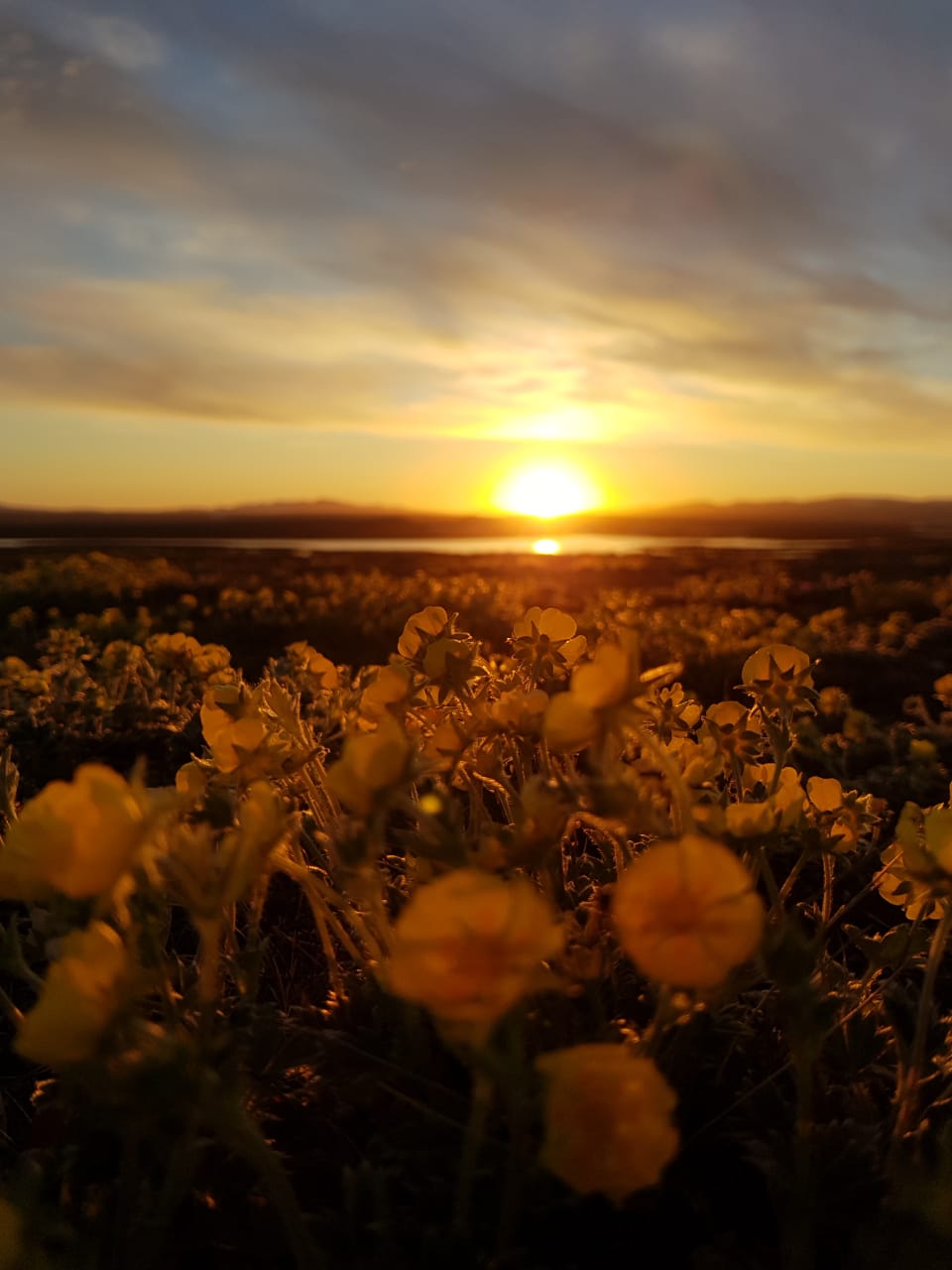 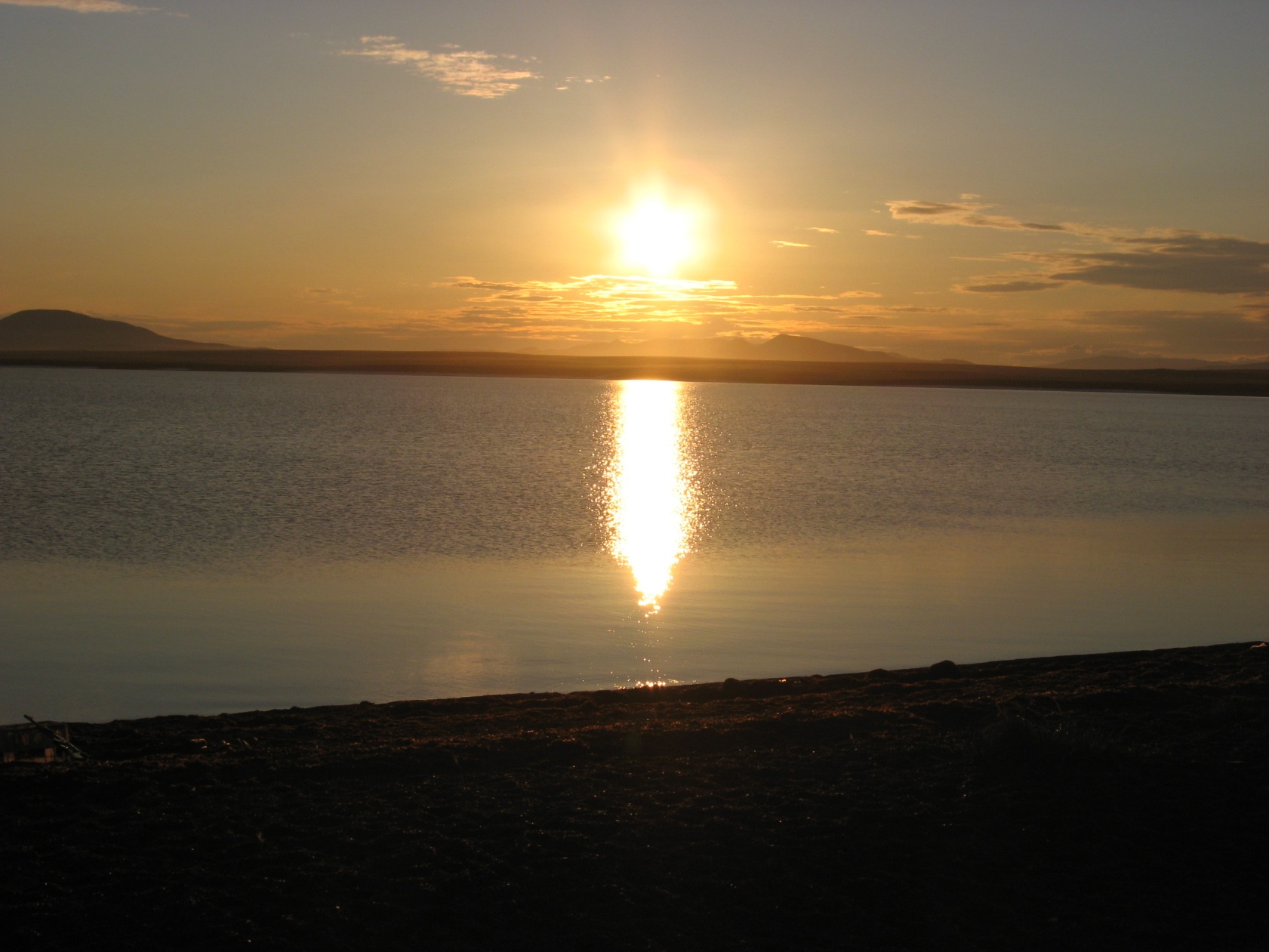 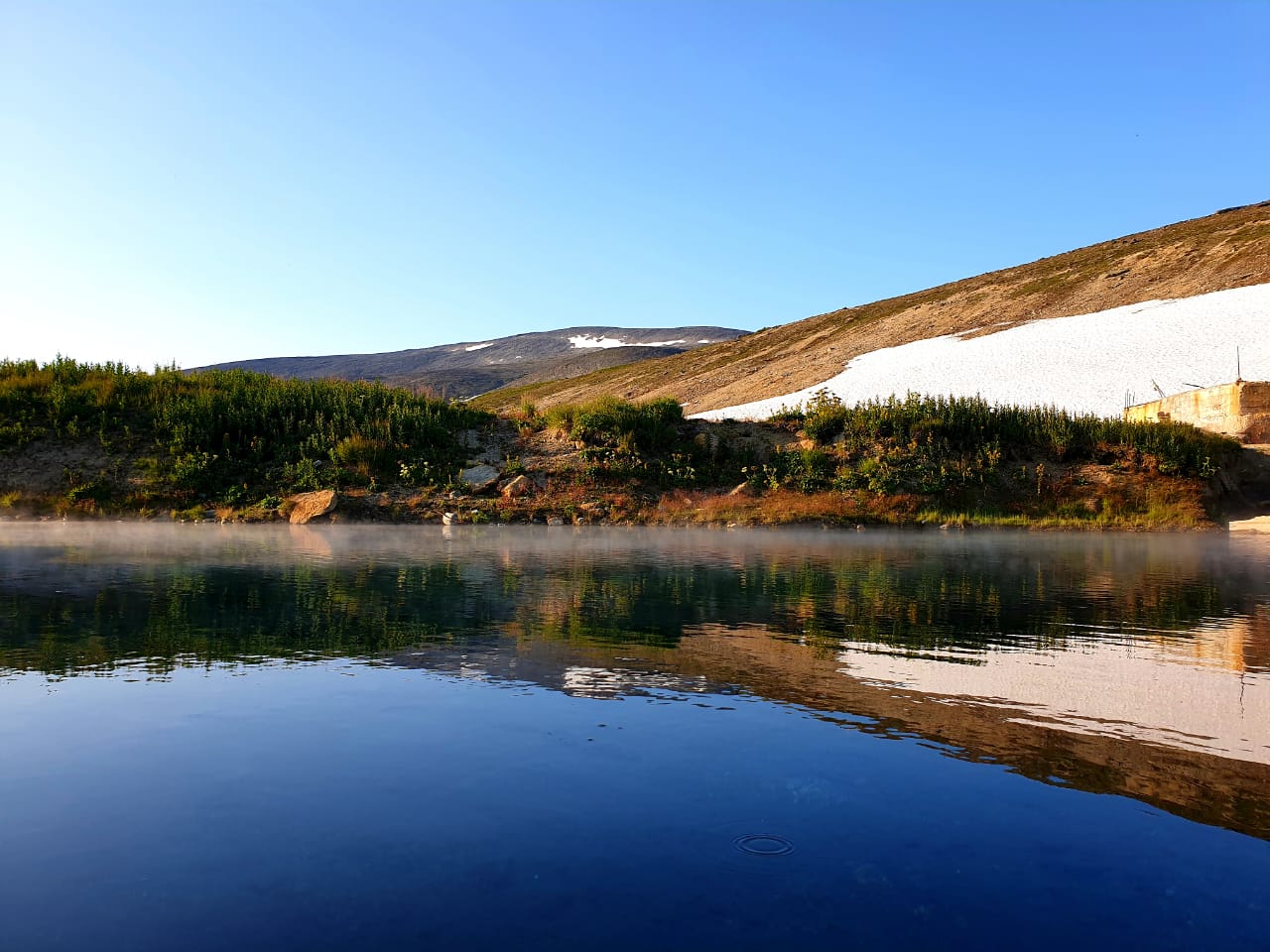 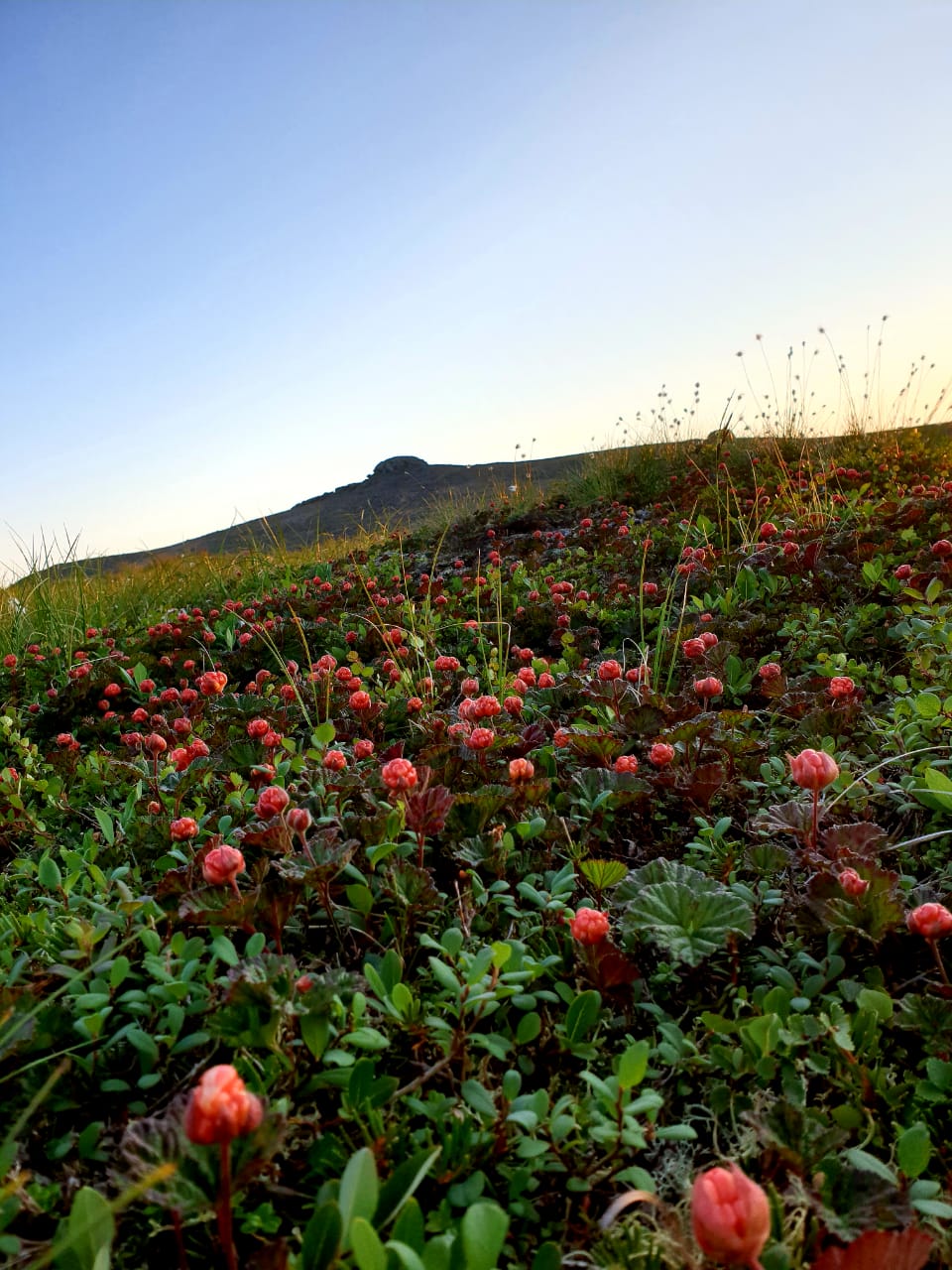 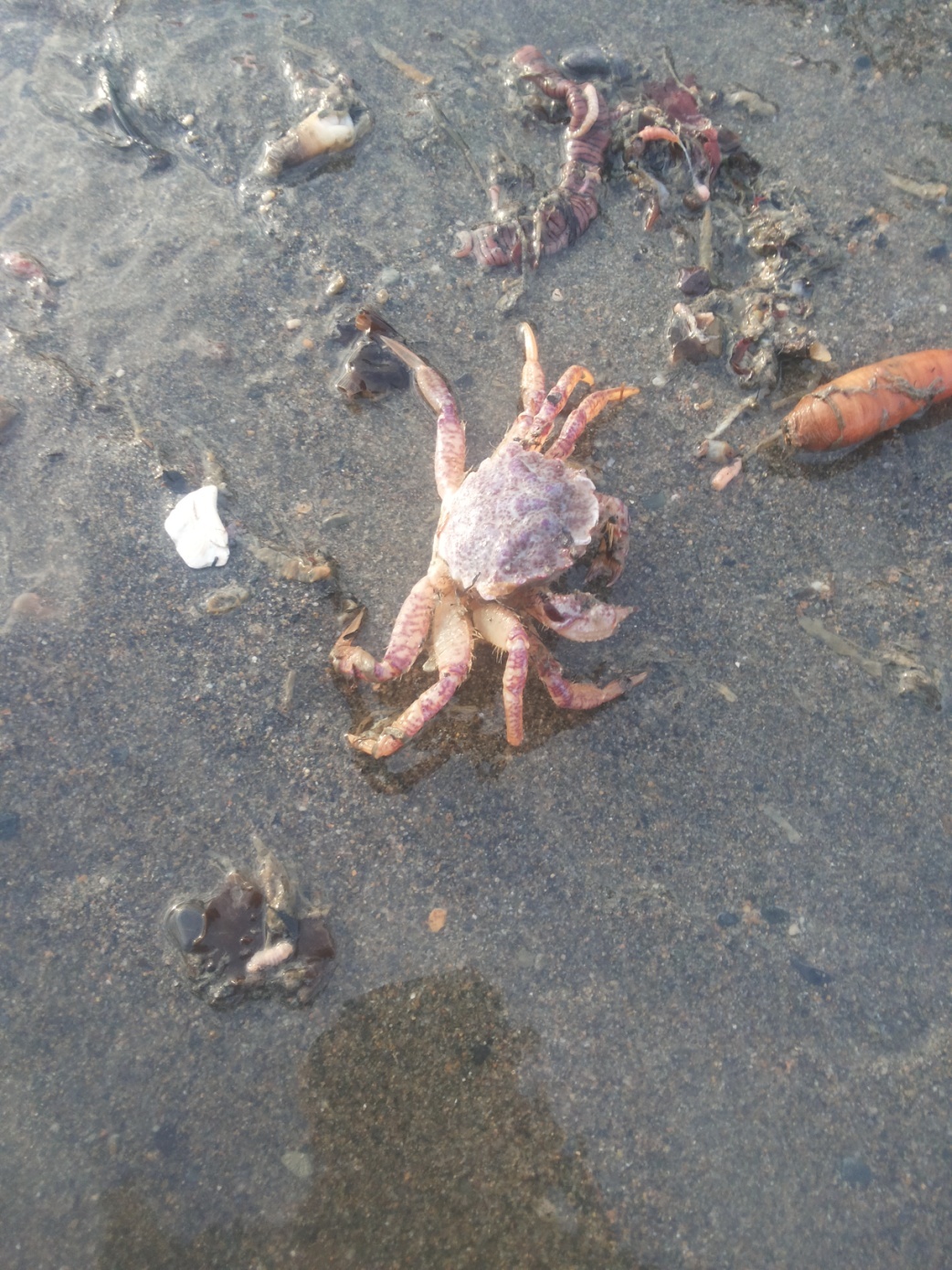 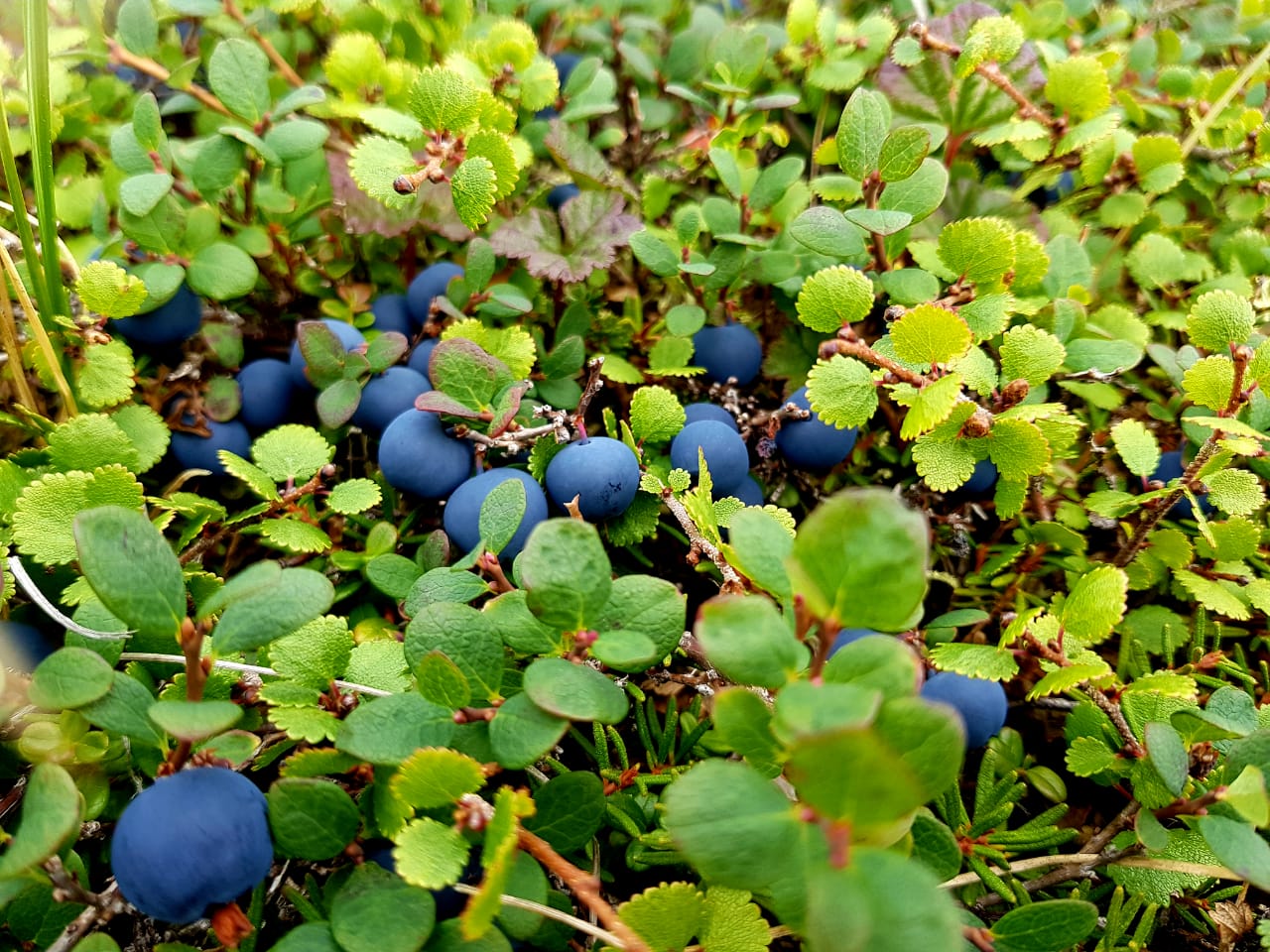 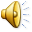 Видеоролик
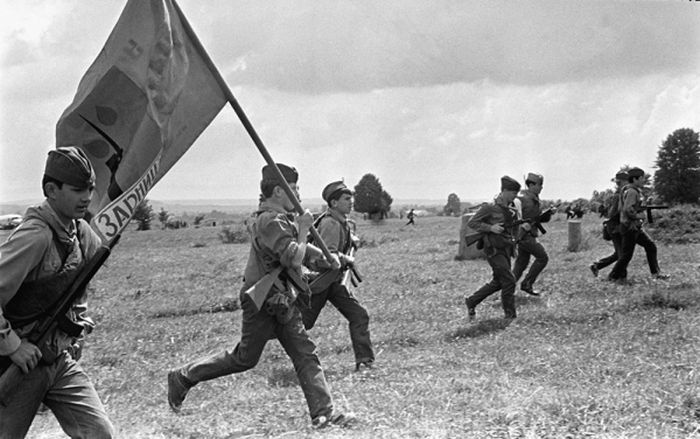 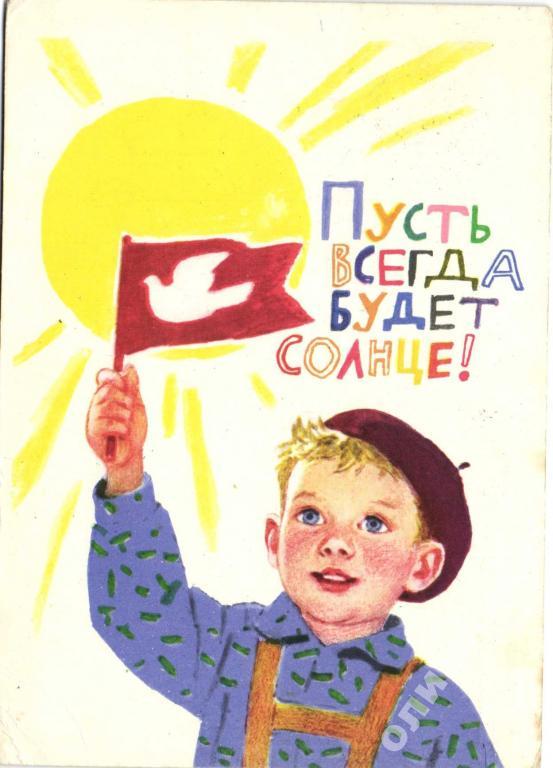 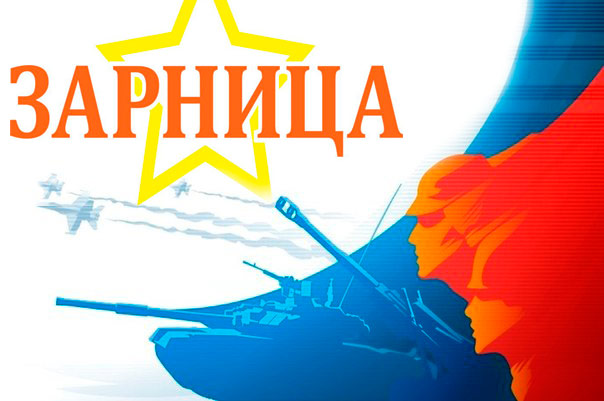 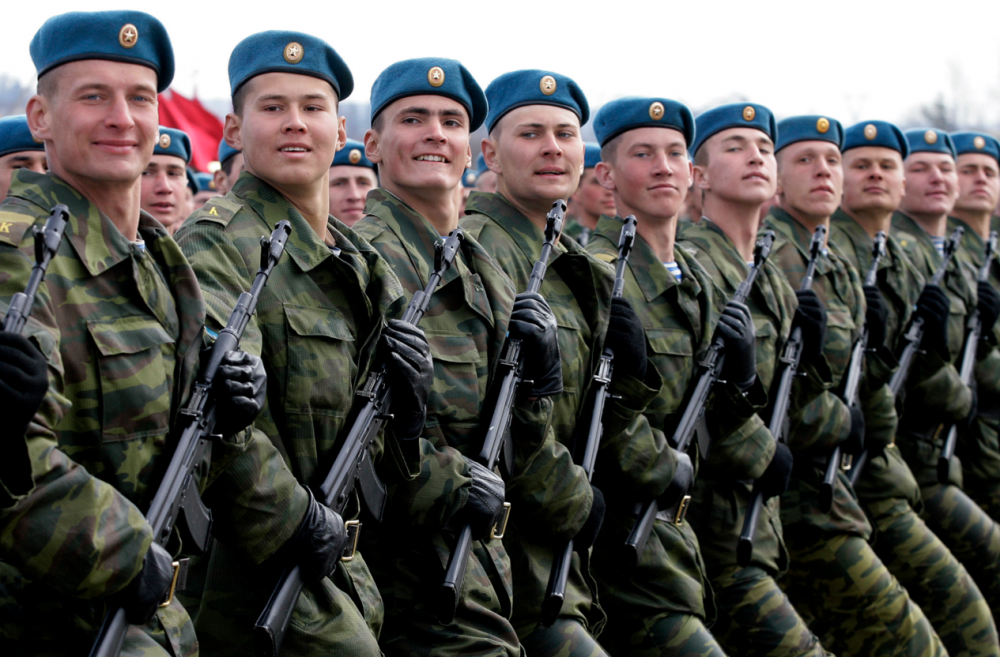 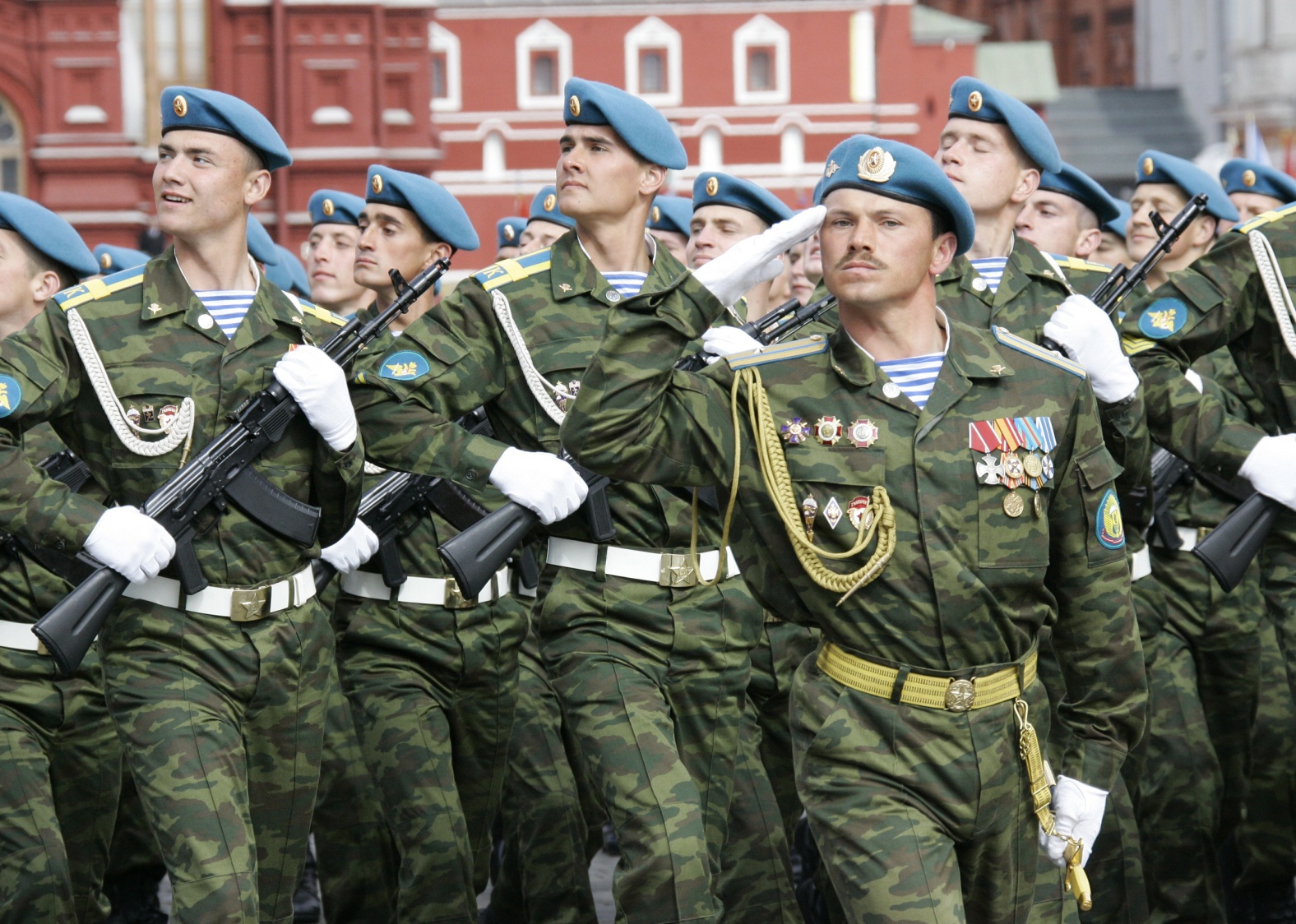 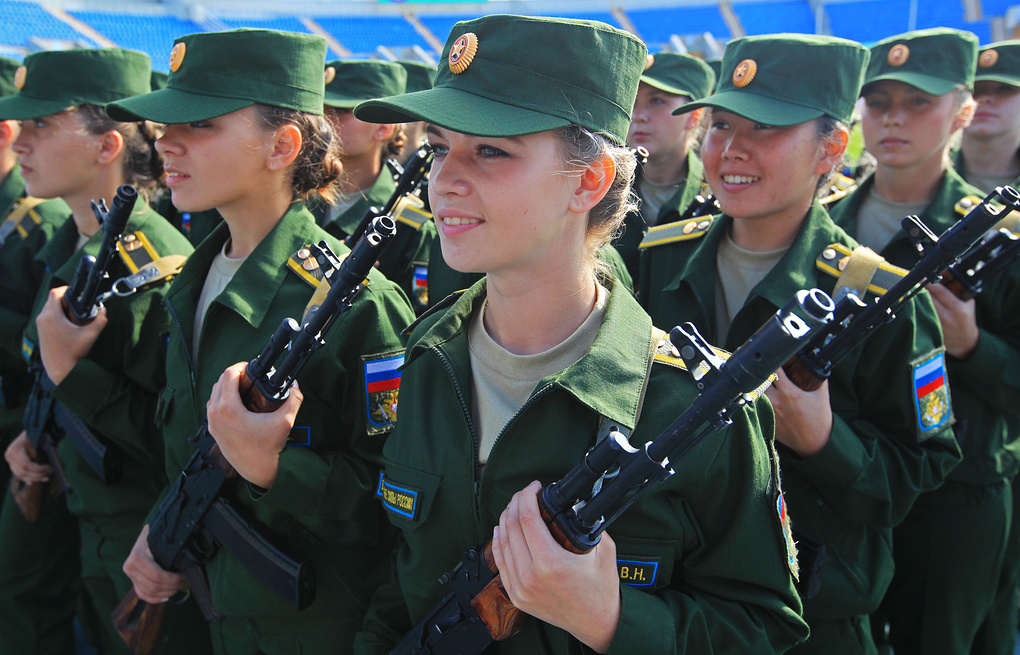 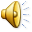 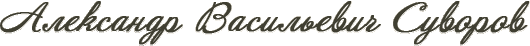 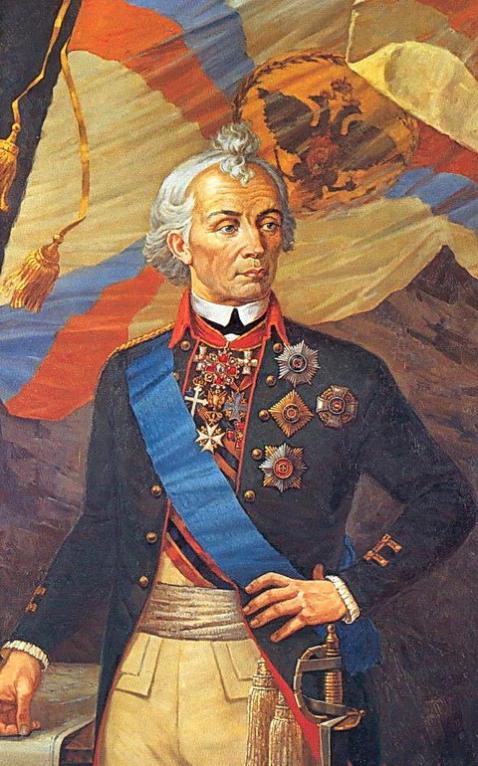 «Непреодолимого на свете нет ничего!»
»
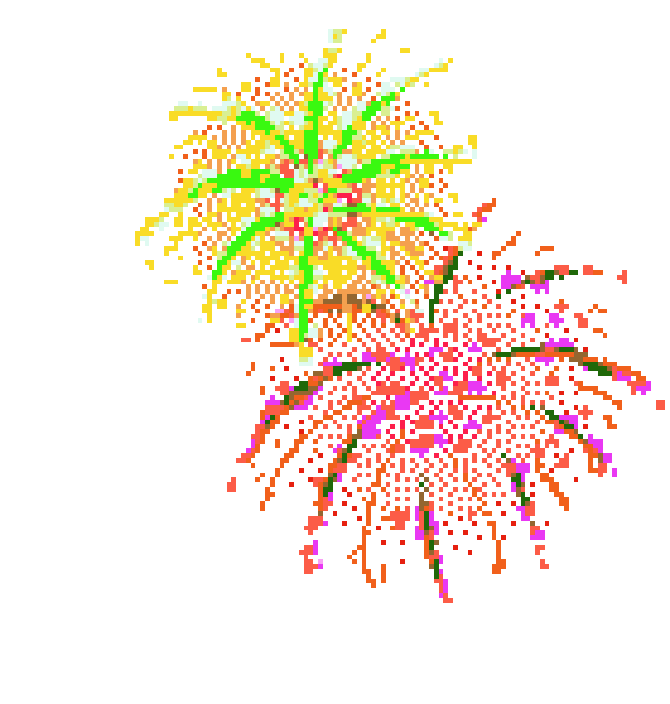